ENGAGEMENT TEAM MEETING
Input date
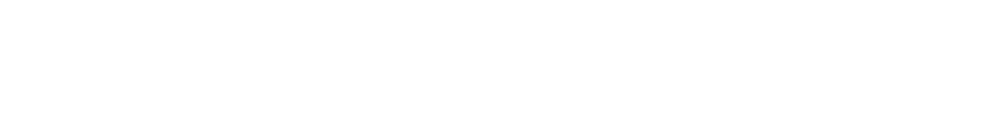 AGENDA
Welcome 
Team Activity (Ice Breaker)
Definition of Engagement and Why it Matters  
Team Results Discussion
Goal Discussion 
Next Steps
2
[Speaker Notes: As you know, all eligible UCI co-workers were invited to take the Engagement Survey administered by Gallup. 
The confidential survey provided co-workers an opportunity for their voices and opinions to be heard, and I want to thank each of you who took the time to complete the survey.
Today we are going to: (1) learn about engagement, (2) review our team’s results, (3) talk about areas of strengths & opportunities on our team, and (4) brainstorm and identify one goal we can work on as a team to increase our engagement.]
ENGAGEMENT SURVEY DETAILS
Survey administered by Gallup from August 14-September 8, 2023
All represented and policy covered career, partial year career, and contract staff were invited to take the survey 
SURVEY STRUCTURE 
The Gallup Q12 questions have consistently been found to measure employee engagement as linked to business outcomes.
Beyond Gallup’s Q12, there were additional indices and questions that measured items of importance to UCI, including:
Accountability Index
Supervisor Effectiveness Index
Change Management Index
Patient Experience Index (UCI Health Only)
Overall satisfaction question
Wellbeing, burnout, and diversity questions
… and more
3
[Speaker Notes: Every two years, UCI conducts the Staff Engagement Survey as part of their commitment to engagement and as an ongoing opportunity for all co-workers to identify issues and help make positive changes at their workplace. UCI’s senior leaders believe in the value of the survey and take the results very seriously.

Eligibility: All represented, and policy covered career, partial year career, contract, per diem and limited staff were eligible to take the survey. In order to participate, a staff member must have been active in the payroll system as of May 26, 2023, and remained active through September 8, 2023.

Academic, casual restricted, student and campus temporary employees were not eligible.


Survey Structure: 
The survey is made up of Gallup’s Q12 questions that have consistently been found to measure employee engagement as linked to business outcomes. Gallup added one more question to measure overall satisfaction as well.  

In addition to the Q12, UCI survey includes indices and other questions that measure items of important to UCI.  The results we will be reviewing later in terms of overall mean and highest and lowest ratings DO NOT take into account these additional indices and questions. However, the information gathered from these additional questions are useful to help us understand our team’s engagement level.  

So we have an engagement survey, but some of  you may be wondering what engagement is or why it matters.]
TEAM ACTIVITY: WHY UCI?
Why did you choose to come work for UCI?

What drew you in and connected you to the organization?
4
[Speaker Notes: Before we get started, let us take a moment to think of why you chose to come work for UCI.  What drew you in and connected you to our organization?
Who is ready to share? 
Note to supervisor: You can start if group is quiet.  Say something like: “I came because of the reputation of the mission of the organization and work-life balance.” Go around with everyone sharing.
Everyone has shared some great reasons why they came – and many of the reasons surround engagement. So, let’s talk more about this.]
WHAT IS ENGAGEMENT?
A measurement of co-worker's emotional commitment to an organization
Engaged co-workers are highly
involved in and enthusiastic about
their work and workplace 
They drive performance and innovation, and move the organization forward
5
[Speaker Notes: You have all heard about engagement, but you may wonder what exactly are we talking about? Engagement is the extent to which co-workers feel passionate about their jobs, are committed to the organization, and put discretionary effort into their work. 
Engaged co-workers are motivated to show up to work every day and do everything within their power to help their organizations succeed

Activity: Think about how you feel when it’s Sunday evening and you are getting ready for the work week.  Are you looking forward to the week or are you indifferent? Those who are looking forward to the week are engaged, while those who are not may be less engaged. 
So now that we understand what engagement is, let’s talk about the survey results!]
WHY ENGAGEMENT MATTERS
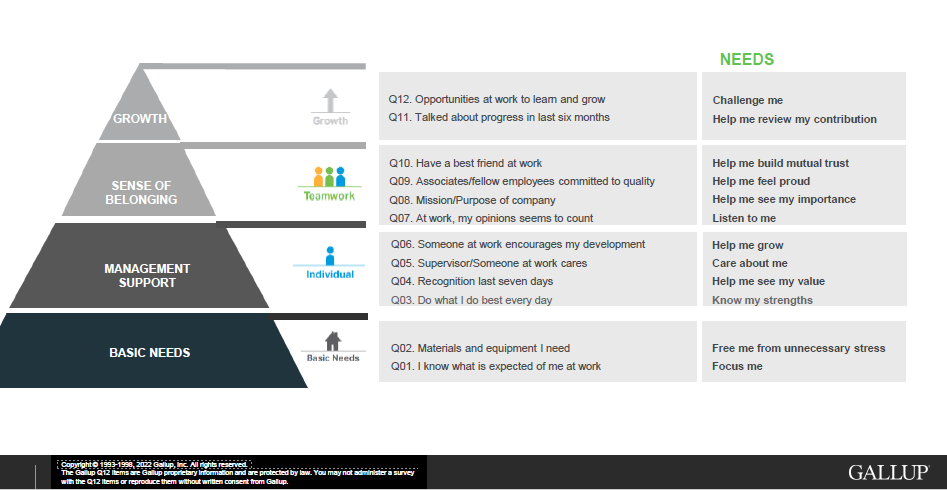 6
[Speaker Notes: First, let’s give some background and insight into Gallup’s Q12 questions and the different levels of engagement. 
Gallup research has identified 12 elements that exist in every high-performing work environment. Behind each of these elements is a fundamental truth about human nature on the job. These 12 elements are the factors most powerful in explaining co-workers’ productive motivations at work.
Now think of a pyramid with four layers, with basic needs being at the foundation or base. Gallup’s Q12 questions from the engagement survey were built around this pyramid to help teams know where they need to focus their efforts.
The base of the pyramid is BASIC NEEDS: To reach this level of engagement, co-workers need to have a clear understanding of what success in their role looks like. They must be also be equipped with the right resources for their work.
INDIVIDUAL: At this level of engagement, co-workers need to understand how to optimize their contributions. They also need to develop trusting relationships and know that others value their best efforts.
TEAMWORK: For this level of engagement to be attained, co-workers need to feel that they are part of a team.
GROWTH: And lastly, this level of engagement is attained when co-workers feel they are being challenged to learn something new and that they are able to find better ways to do their jobs.

Together, these four levels we just reviewed are linked to greater performance outcomes and give us a framework to have motivating conversations with our co-workers. Why is this important? Because now that we understand what matters for engagement, we can then look at our OWN team’s engagement story by reviewing results and taking action.]
TEAM DISCUSSION
AREAS OF STRENGTH 
What are some areas you feel we are excelling as a team? 
What are you and/or the team consciously doing to make us strong in these areas?

AREAS OF OPPORTUNITY 
Where could we do better?
What gets in the way of doing our best work?
What can you and/or the team do to help remove these barriers?
7
[Speaker Notes: Now that we’ve discussed the four levels of engagement, let’s discuss the areas that we are doing well in, and where we might want to improve.   
Let’s start with looking at the positive things we are doing as a team. 
Areas of Strength 
What are some areas you feel we are excelling as a team? 
What are you and/or the team consciously doing to make us strong in these areas?

Areas of Opportunity 
Where could we do better?
What gets in the way of doing our best work?
What can you and/or the team do to help remove these barriers?
 
Facilitator note: If the group is quiet, consider breaking the team into small groups to discuss the questions. This can be done in person or using the breakout room feature if conducting a virtual meeting. As a last resort, be prepared to share your ideas of where you feel the team is excelling and we it could do better. Ask the team if what you said resonates with them and why or why not.]
GOAL SETTING
Work together as a team to select an engagement goal and brainstorm the actions necessary to accomplish goal

BRAINSTORMING 
What goals can we create that would get at these issues? 
What actions do we need to take? 
How can we all contribute? 

GOAL SETTING
Explore possible goals and determine which resonates with the team most.
8
[Speaker Notes: Now that we have had some conversation about our strengths and opportunities as team, we will work together to select the most relevant engagement item to focus on, and then brainstorm the actions necessary to move forward. 

Brainstorming 
What are goals that we can create that would get at these issues? Remember, we need to focus on what’s within our control. Some things we just can’t change, but there are a lot of things we can. 
What actions do we need to take? 
How can we all contribute to these actions? 

Supervisor/Facilitator note: To brainstorm goals, (1) use white board or flip chart if desired, or (2) whiteboard feature in Zoom, (3) chat, or (4) just have everyone come off mute to openly discuss, if running the meeting virtually. There are sample goals in the Resources section of the Engagement Planning Guide that you may refer to, if needed.

Now we will look at our possible goals and determine which one resonates the most with the team.]
NEXT STEPS
TEAM COMMITMENT TO ENGAGEMENT 
Team goal progress added to team meeting agenda 
How have we all contributed to accomplishing our goal 

SHARING TEAM PROGRESS 
Accountable to sharing goal progress with my immediate supervisors 

ON-GOING CONVERSATIONS
Making engagement part of what we do everyday
9
[Speaker Notes: We will keep engagement top of mind by adding team goal progress to our regular team meeting agenda.  Doing this will help us evaluate the progress of the team’s goal and help us decide when we might need to revise it.  

Next, I will hold myself accountable by committing to sharing our engagement efforts and progress with my immediate supervisor.  

Finally, I will add engagement to on-going conversations with all of you as a way to ensure that we are connecting on what matters and that you feel supported.  

As you leave today’s discussion, and before our next team meeting, I want each of you to think about the goal we identified today and how you can take action to address that goal.  As a reminder, each one of you will be asked in future meetings what you’ve done and if it made an impact on the desired outcome.]
QUESTIONS
10
[Speaker Notes: Do you have any questions about today’s meeting or the next steps?  I want to thank you all for your participation today.  This is just the beginning of many conversations about how we can create a stronger culture of engagement on our team.]